CUMHURBAŞKANLIĞI SEÇİMİNE EN SON DURUMARAŞTIRMASI
CUMHURBAŞKANLIĞI SÇİMİNDEN EN SON DURUM
1
Web: www.tusiar.com  –  Eposta: bilgi@tusiar.com  –  Adres: Yenişehir Mahallesi Hastane Caddesi Hisar İş Hanı Kat : 8 No: 35  - Tel +90 332 235 22 58
İÇİNDEKİLER
► 1.ARAŞTIRMANIN KİMLİĞİ			
► 2. DEMOĞRAFİK BİLGİLER
► 3. ARAŞTIRMA SONUÇLARI
2
CUMHURBAŞKANLIĞI SÇİMİNDEN EN SON DURUM
www.tusiar.com
SUNUŞ
	TÜSİAR 2002’den beri araştırma sektöründe faaliyet gösteren bir kurumdur. Sosyal sorumluluğunun bir gereği olarak TÜSİAR Bölgesel ve Ulusal bazda  siyasal, toplumsal, ekonomik, kültürel gelişmeleri ve bu gelişmelere dair algıları araştırarak kamuoyuyla paylaşmaktadır.
	Bu araştırma TÜSİAR’ın öz kaynaklarıyla yapılmıştır. Araştırmanın herhangi bir sponsoru bulunmamaktadır.
Bu Araştırma, Necmettin Erbakan Üniversitesi Öğretim Üyesi Prof.Dr.Adem  ŞAHİN tarafından yönetilmiştir.
3
CUMHURBAŞKANLIĞI SÇİMİNDEN EN SON DURUM
www.tusiar.com
GENEL DEĞERLENDİRME
CUMHURBAŞKANLIĞI SÇİMİNDEN EN SON DURUM
4
Web: www.tusiar.com  –  Eposta: bilgi@tusiar.com  –  Adres: Yenişehir Mahallesi Hastane Caddesi Hisar İş Hanı Kat : 8 No: 35  - Tel +90 332 235 22 58
► CUMHURBAŞKANLIĞI SEÇİMİNE EN SON DURUM 
	Türkiye siyasetinin en önemli gündem maddelerinden biri olan Cumhurbaşkanlığı seçimi  ile ilgili seçmenin algısını belirlemek üzere,18– 22  Temmuz  2014 tarihlerinde, TÜİK örneklem verileri dikkate alınarak Türkiye’nin 7 coğrafi bölgesinde, 38 il ve 203  ilçede, 18 yaş ve üstü seçmen nüfusunu temsil eden 2109 ’u Erkek, 2014’i  kadın olmak üzere toplam 4.123 denekle, hanelerde yüz yüze görüşme metoduyla yaptığımız Cumhurbaşkanlığı seçimi ile ilgili Türkiye geneli son durum tespit anketini kamuoyu ile paylaşıyoruz.
	Örneklemin seçimi, basit tesadüfi anket yöntem ile gerçekleştirilmiş olup, görüşülecek deneklerin belirlenmesinde  cinsiyet , yaş ve eğitim  kotaları uygulanmıştır.
	Araştırma sonuçlarının  saha ve bilgisayar ortamında gerçekleştirilen kontrollerden sonra analizler ile elde edilen bulguların tutarlılığı gözlemlenmiştir. Araştırmanın güven aralığı % 98 hata payı (+ - ) % 2 dir.

Araştırmanın saha çalışması  38 il 203 ilçede  gerçekleştirilmiştir.

	Adana, Afyon, Ankara, Antalya, Muğla, Siirt, Bolu, Bursa, Balıkesir, Bartın, Bitlis, Çanakkale, Çorum, Denizli, Diyarbakır, Edirne, Eskişehir, Erzurum, Gaziantep, Hatay, İçel, İstanbul, İzmir, Kayseri, Kocaeli, Kahramanmaraş Konya,Karabük,Kars,Malatya,Manisa,Mardin,Rize, Sakarya, Samsun, Siirt, Trabzon, ve Yalova
5
CUMHURBAŞKANLIĞI SÇİMİNDEN EN SON DURUM
www.tusiar.com
DEMOĞRAFİK BULGULAR
CUMHURBAŞKANLIĞI SÇİMİNDEN EN SON DURUM
6
Web: www.tusiar.com  –  Eposta: bilgi@tusiar.com  –  Adres: Yenişehir Mahallesi Hastane Caddesi Hisar İş Hanı Kat : 8 No: 35  - Tel +90 332 235 22 58
7
CUMHURBAŞKANLIĞI SÇİMİNDEN EN SON DURUM
www.tusiar.com
8
CUMHURBAŞKANLIĞI SÇİMİNDEN EN SON DURUM
www.tusiar.com
9
CUMHURBAŞKANLIĞI SÇİMİNDEN EN SON DURUM
www.tusiar.com
BU BÜN SEÇİM OLSA AK PARTİ AÇIK ARA ÖNDE CHP 2. MHP 3. PARTİ
10
CUMHURBAŞKANLIĞI SÇİMİNDEN EN SON DURUM
www.tusiar.com
► TAYYİP ERDOĞANIN CUMHURBAŞKANI OLACAĞINA İNANÇ YÜKSELİYOR
11
CUMHURBAŞKANLIĞI SÇİMİNDEN EN SON DURUM
www.tusiar.com
► ERDOĞAN AÇIK ARA ÖNDE
► Kararsızlar ve Cevap yoklar orantısal dağılım sonucu
12
CUMHURBAŞKANLIĞI SÇİMİNDEN EN SON DURUM
www.tusiar.com
TÜSİAR

Bilgi Üretiyoruz
 Değerinize Değer Katıyoruz.


TÜSİAR ARAŞTIRMA DANIŞMANLIK LTD.ŞTİ.
Türkiye’nin Strateji Araştırma Merkezi
Tel: +90 332 235 22 58
www.tusiar.com
13
CUMHURBAŞKANLIĞI SÇİMİNDEN EN SON DURUM
www.tusiar.com
AK PARTİAnket İleSeçim Kıyası
CHP
Anket İleSeçim Kıyası
MHP Anket İleSeçim Kıyası
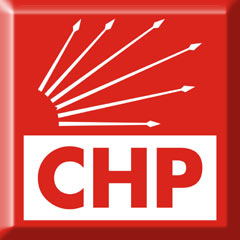 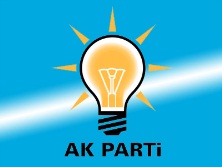 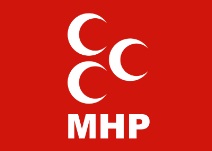